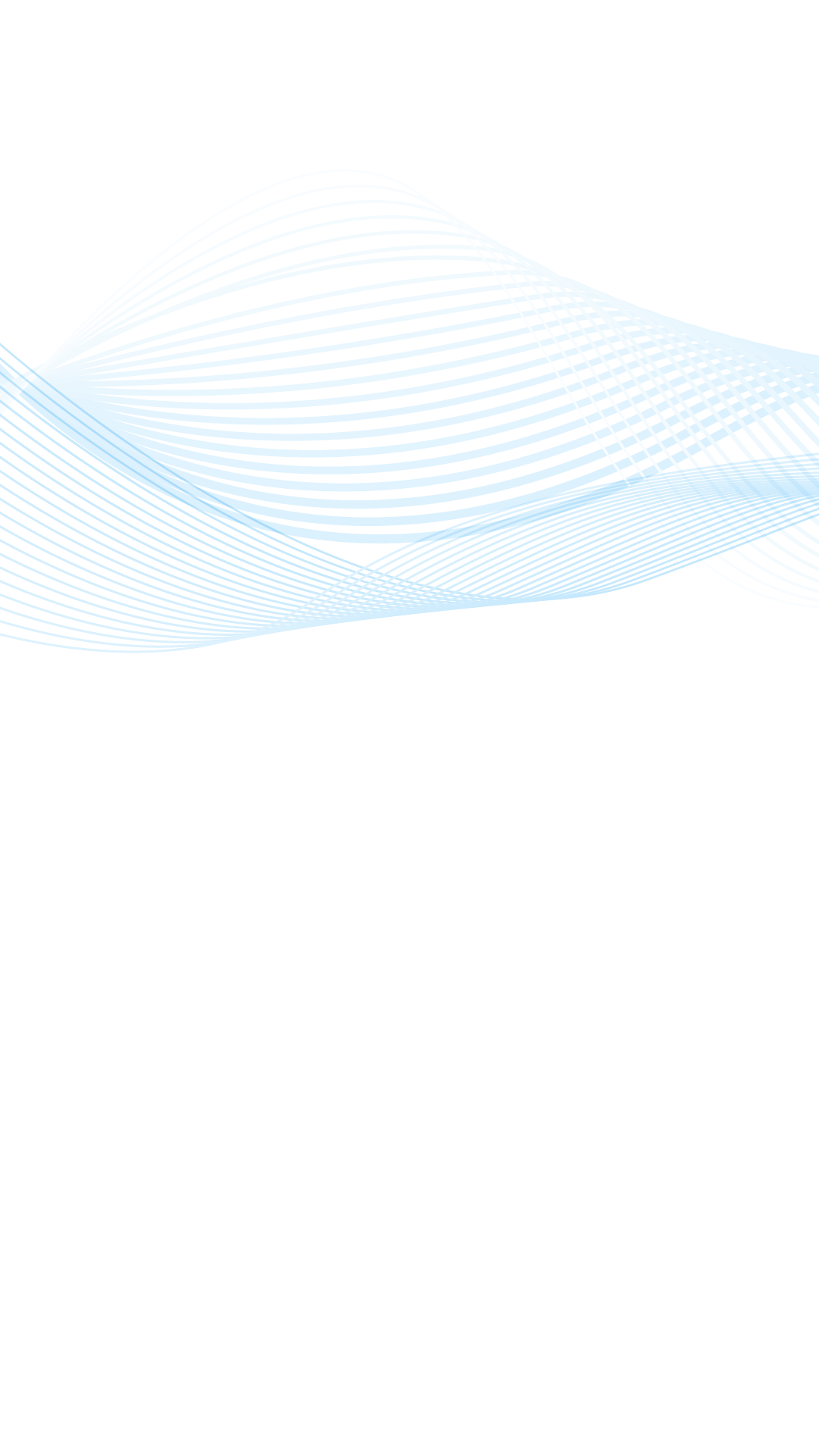 Voeg hier je koepelverhaal in
Som hier je bewijs, onderbouwing en voorbeelden op
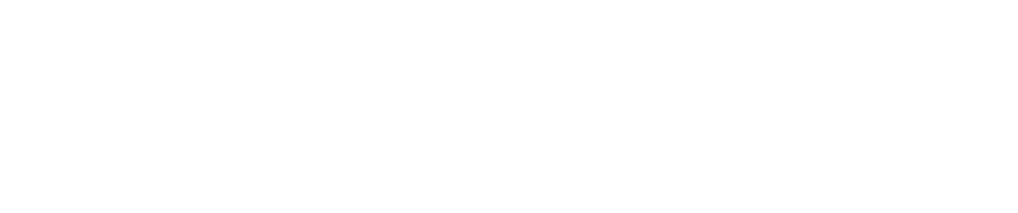